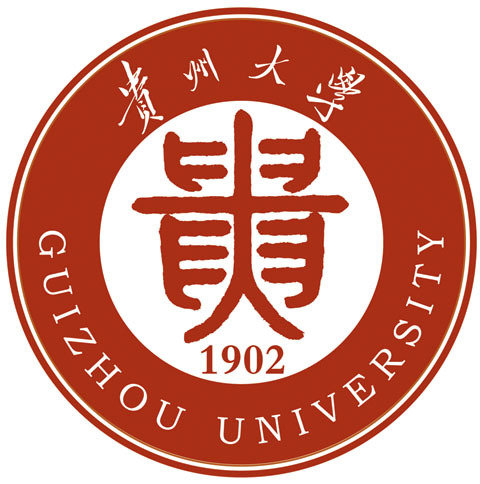 Studys of timing and scintillation for pulsars in M3
李保达(BaodaLi)
Guizhou University
cooperator：Liyun Zhang、Zhichen Pan、Jumei Yao、Lei Qian、Yifeng Li、Minghui Li
Nanyang 2023.7.4
Outline
Pulsars in M3
Scintillation in M3
Conclusion
Pulsars in M3
NGC5272 (M3)，galactic longitude 42.22°，galactic latitude78.71°，distance 10.2 kpc[1].
certified (M3A, B, D, E and F),  need confirmation (M3C).
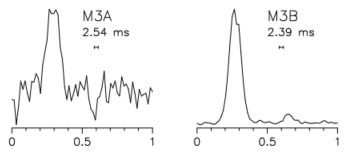 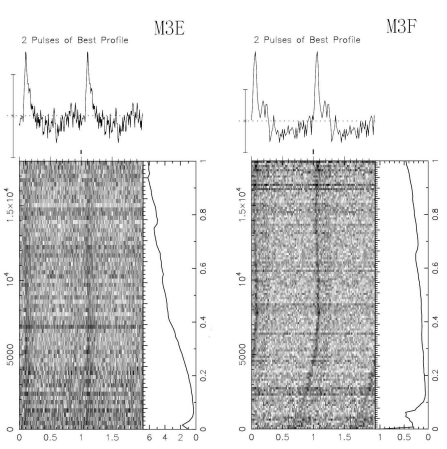 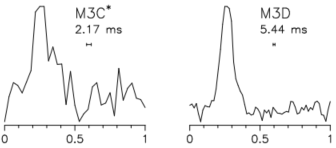 Pulse profiles of M3E and M3F( Pan et al. 2020 )
Pulse profiles of M3A, B, C and D ( Hessels et al. 2007 )
[1]https://people.smp.uq.edu.au/HolgerBaumgardt/globular/fits/ngc5272.html
Timing residuals of pulsars in M3
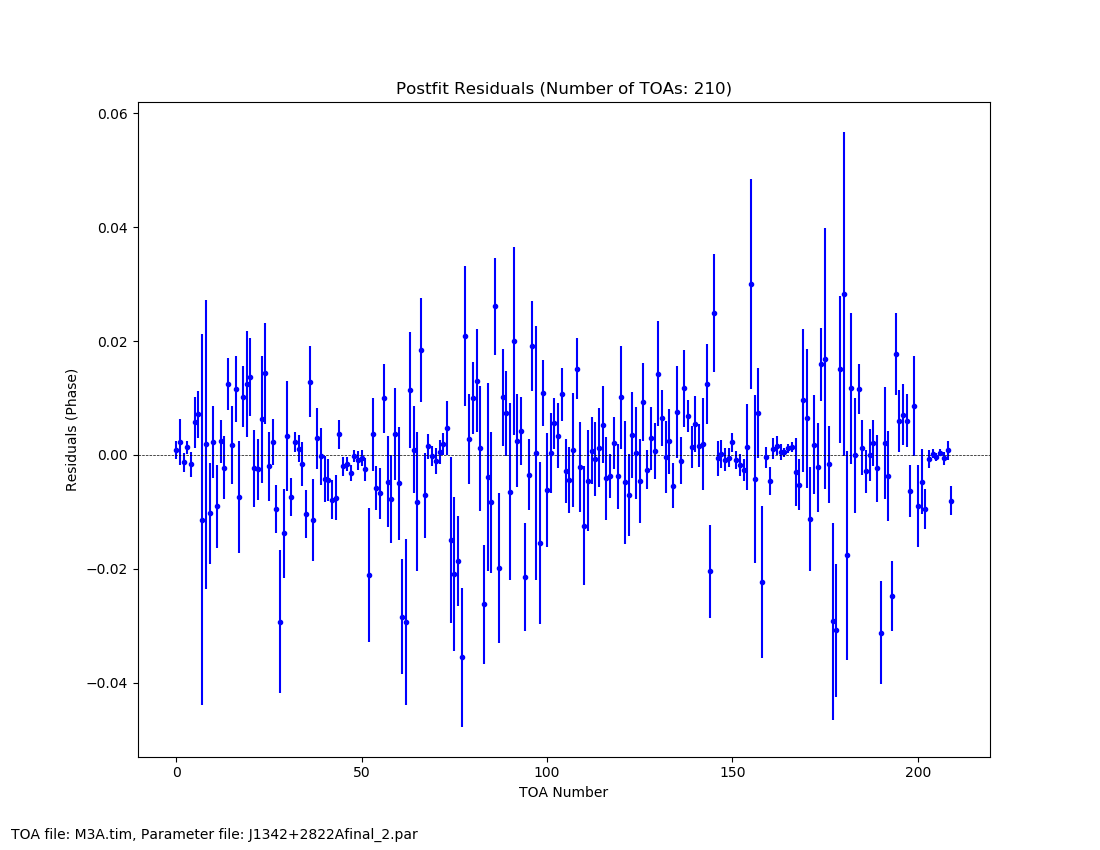 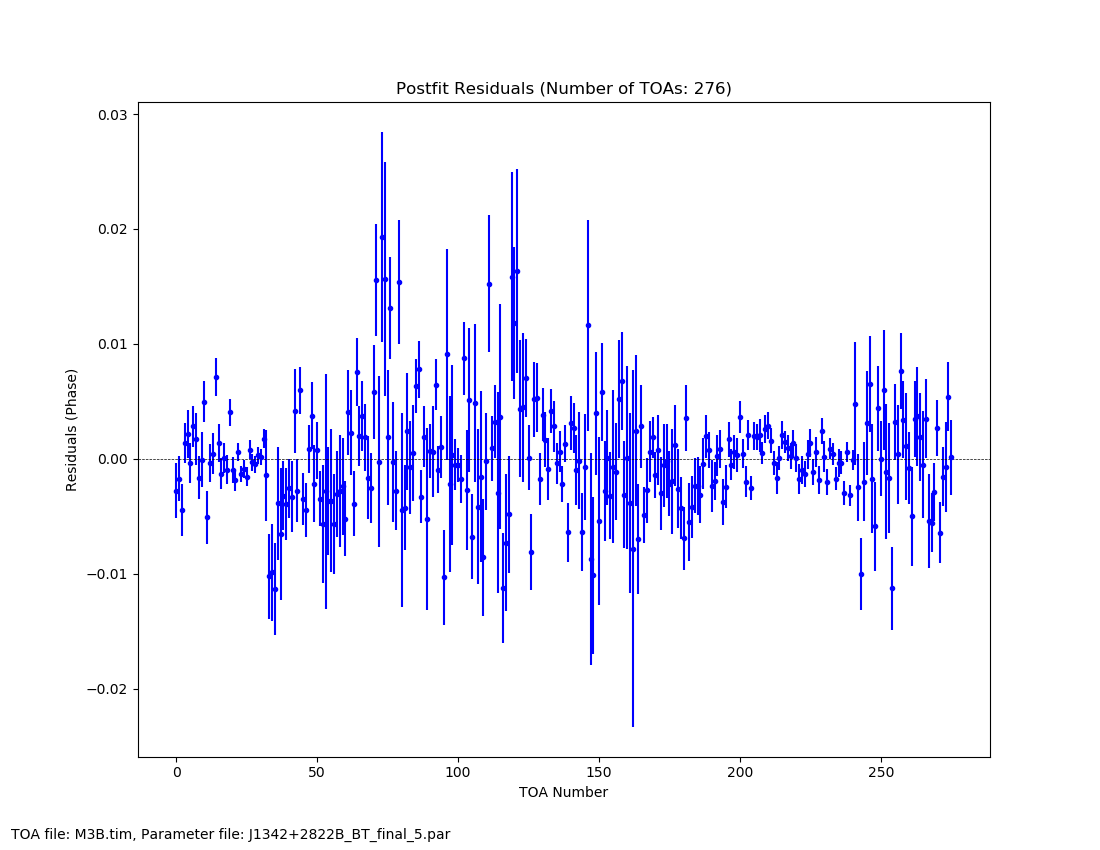 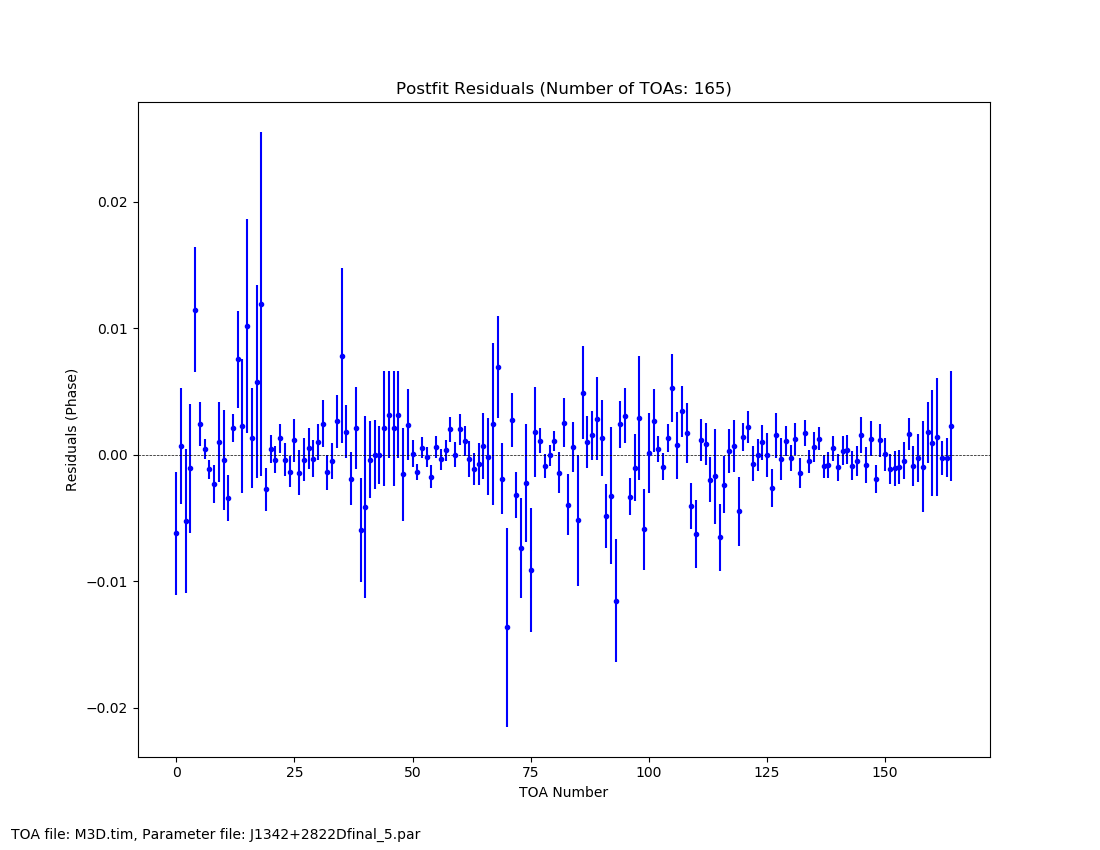 M3A
M3B
M3D
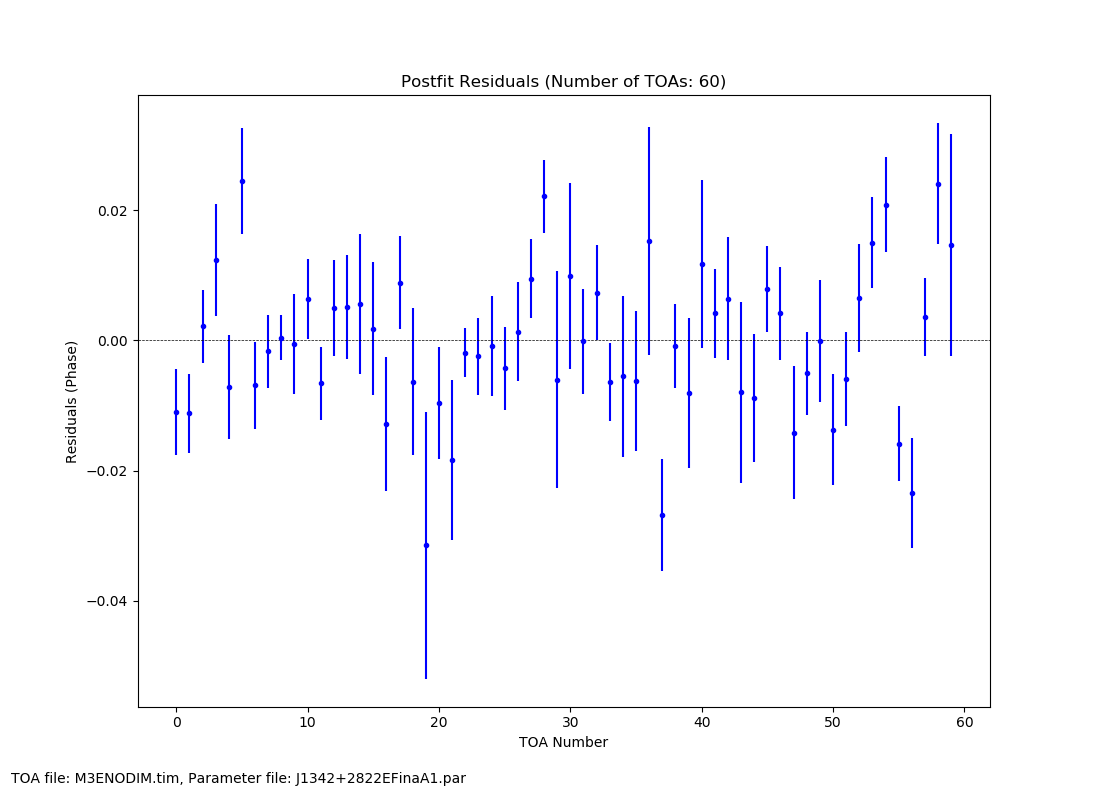 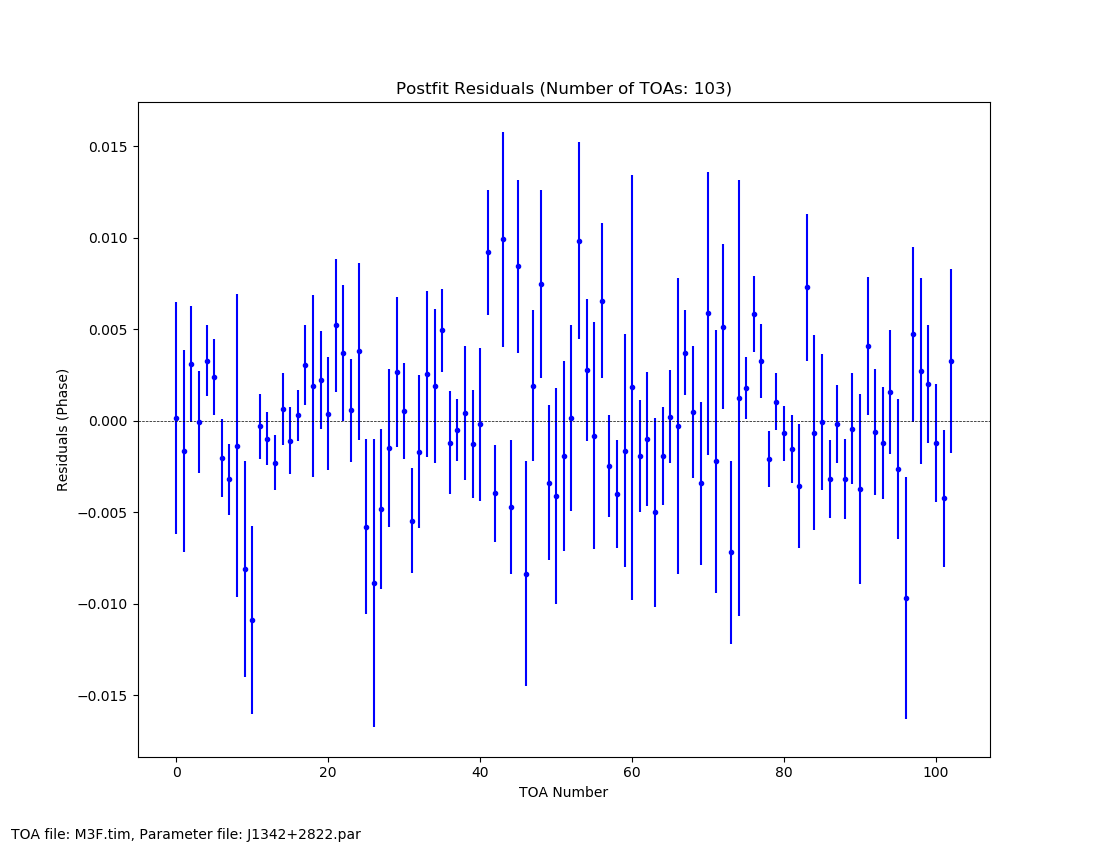 M3E
M3F
Li et al. in prep
Pulsars in M3
M3A
M3B
M3D
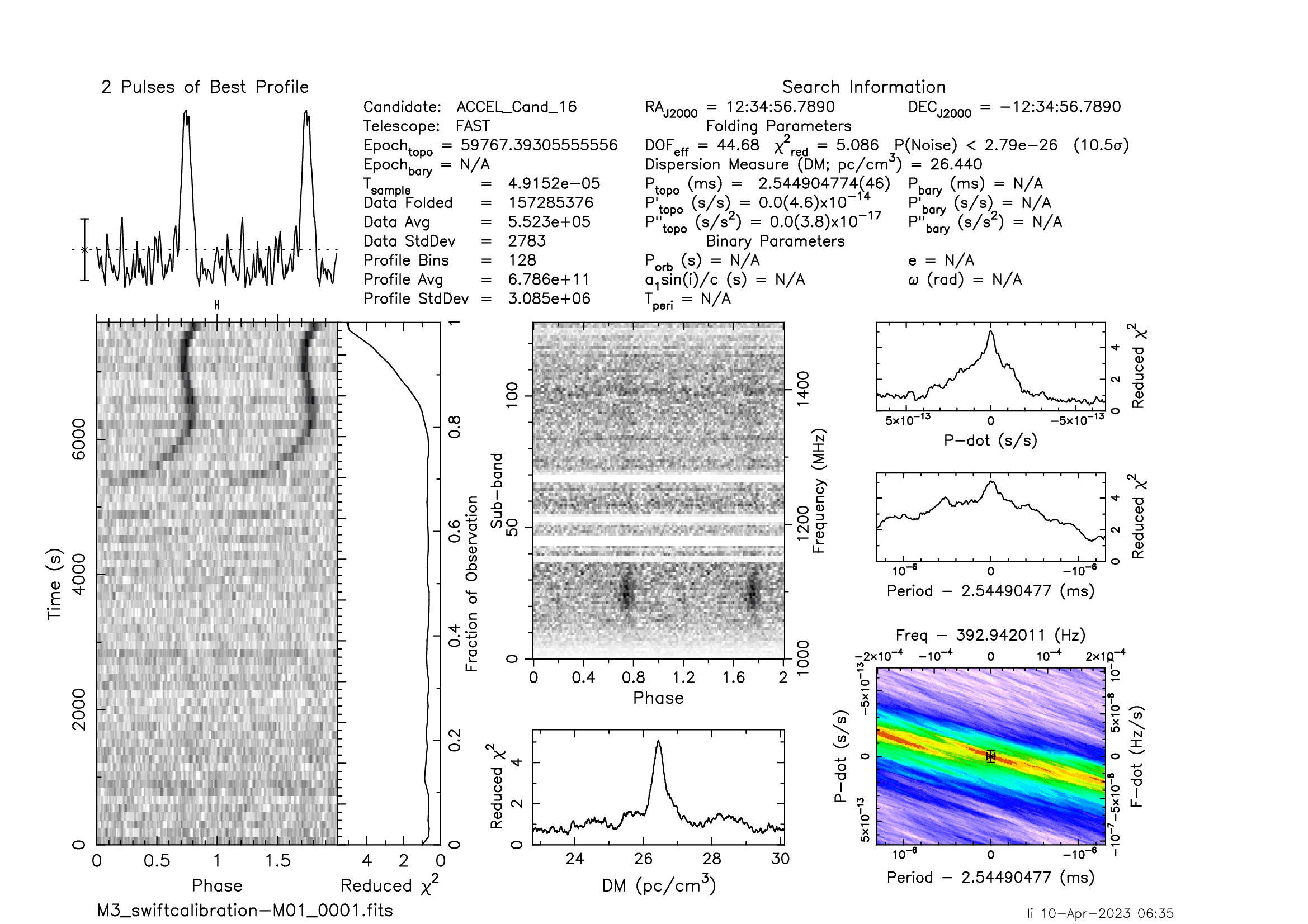 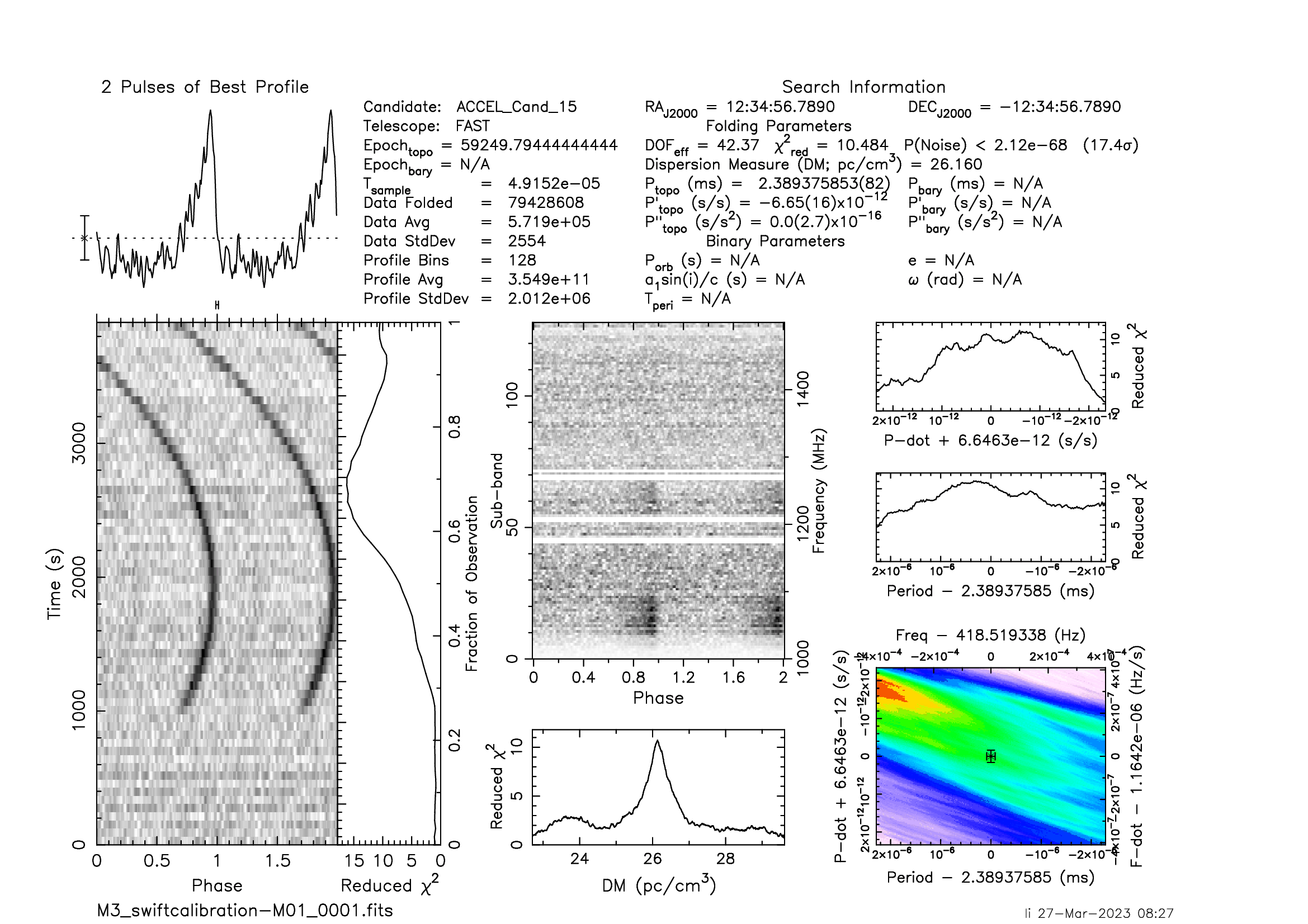 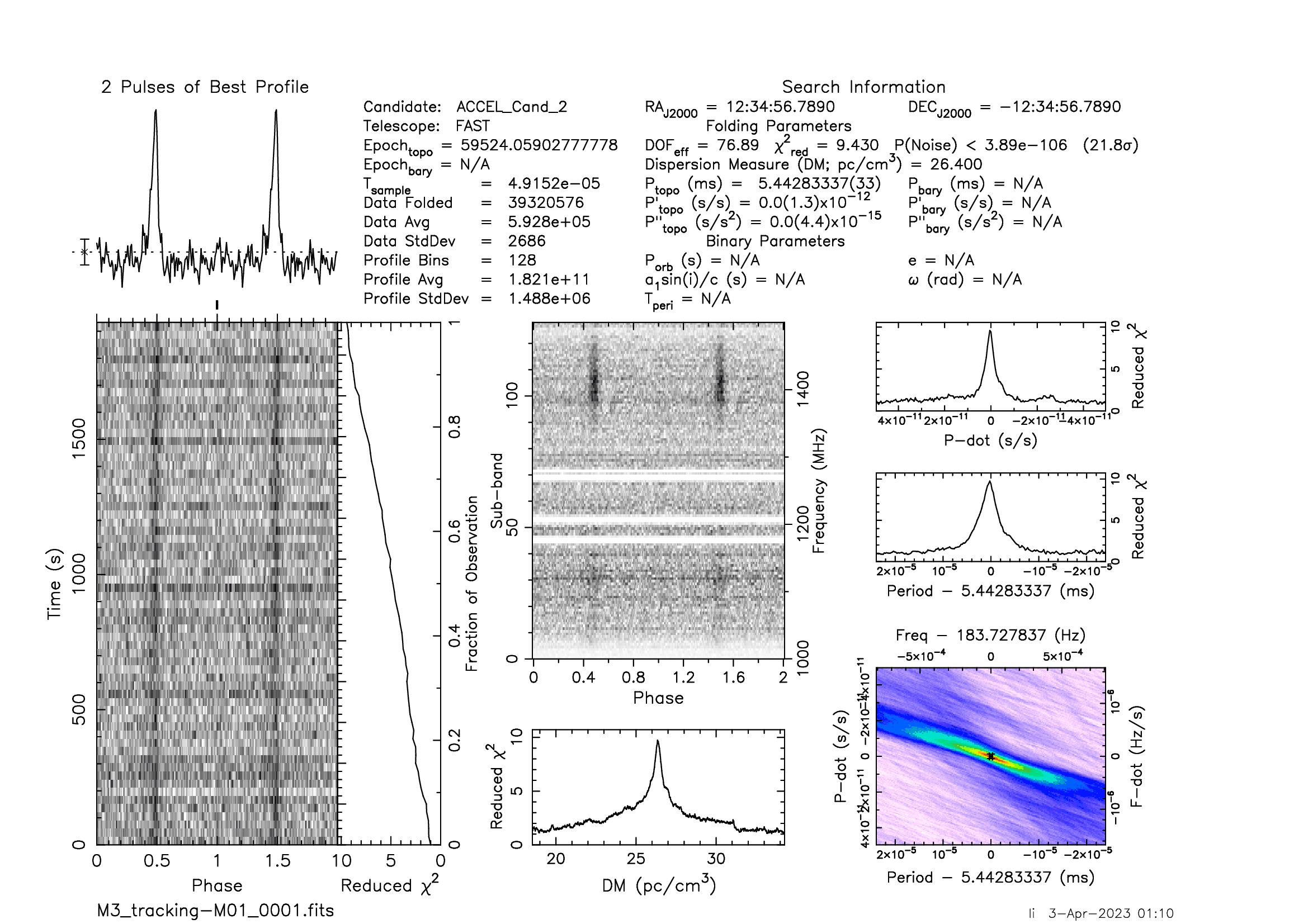 Pulsars in M3
M3E
M3F
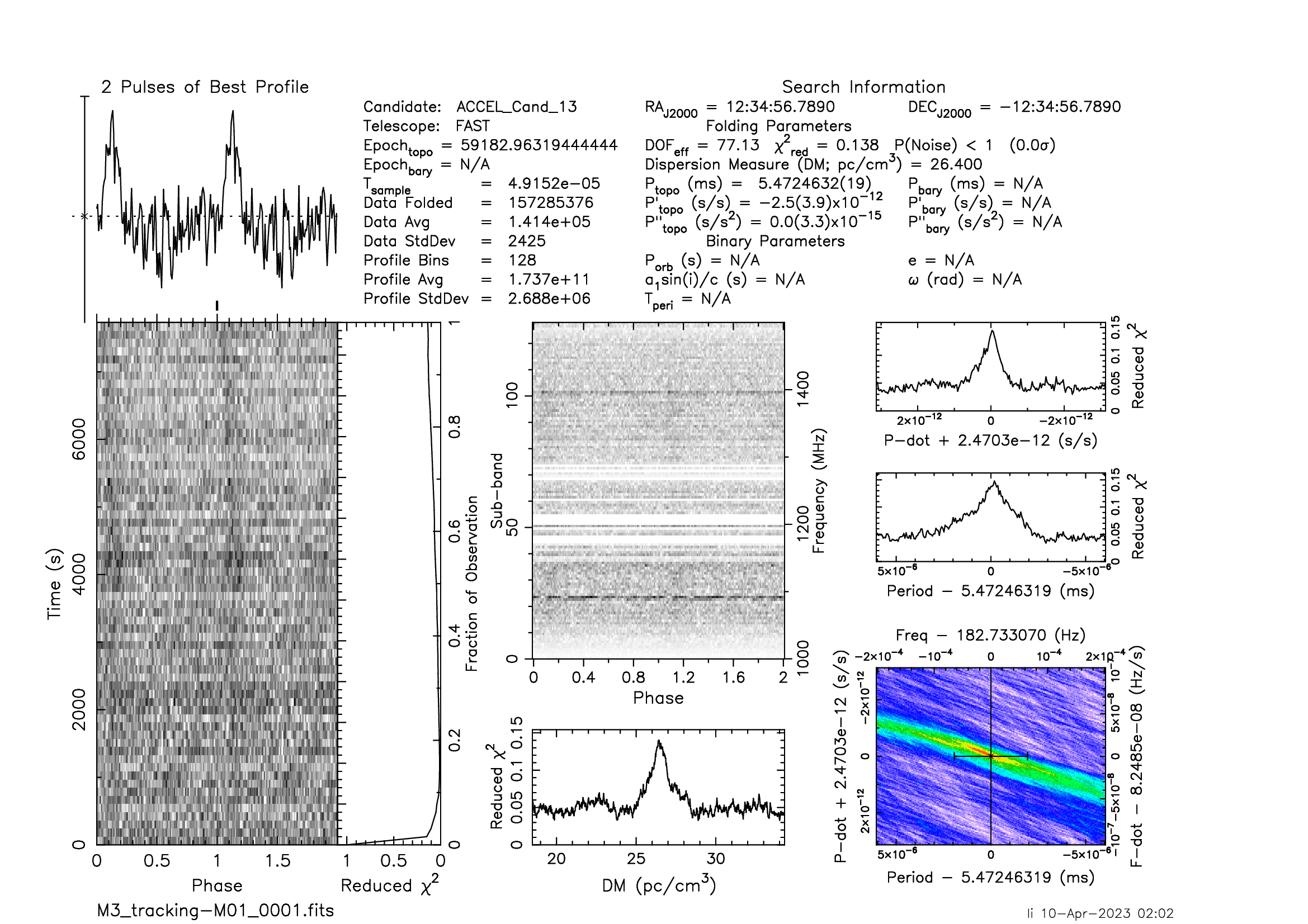 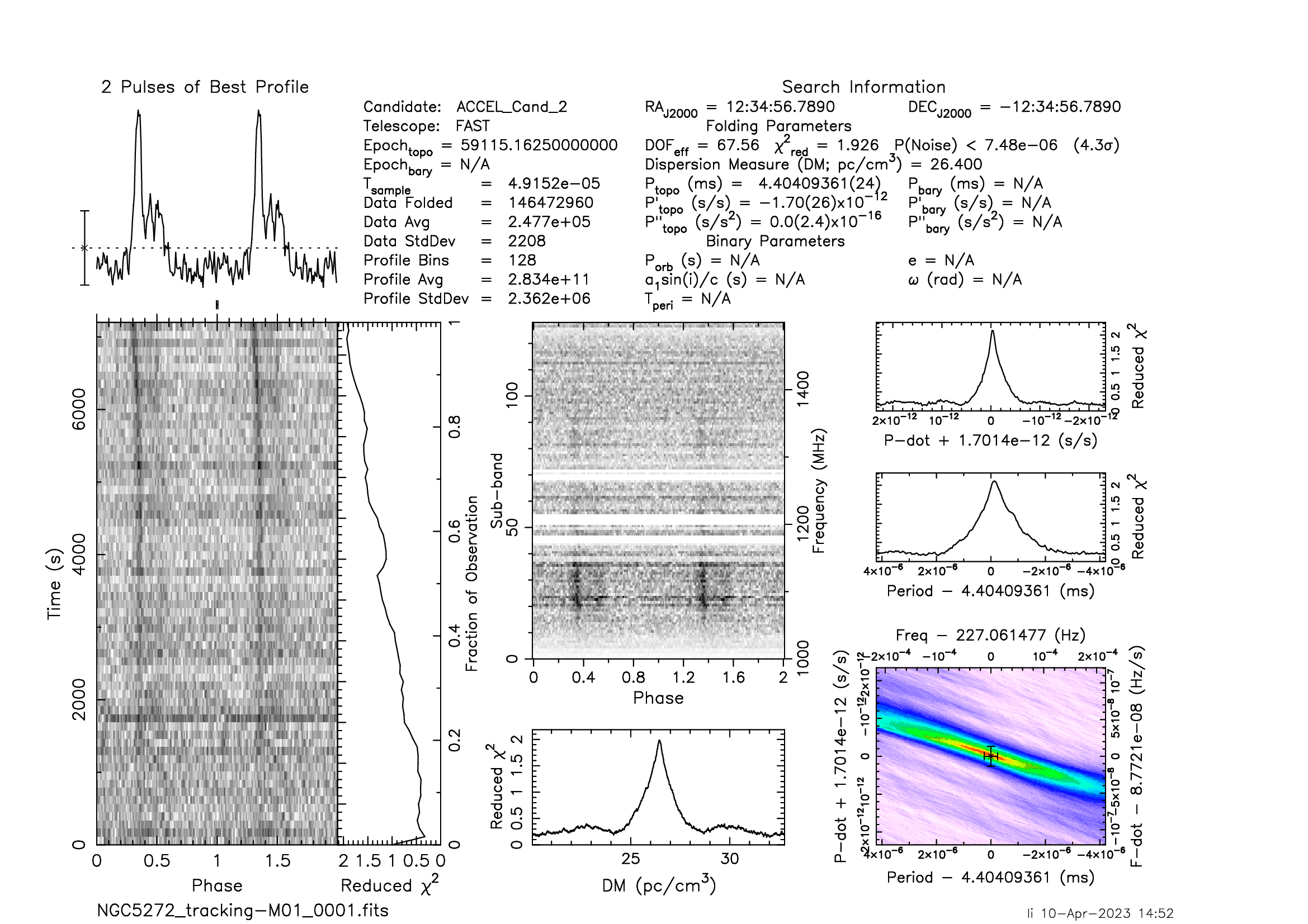 Pulsars in M3
Position
Companion mass and orbital period
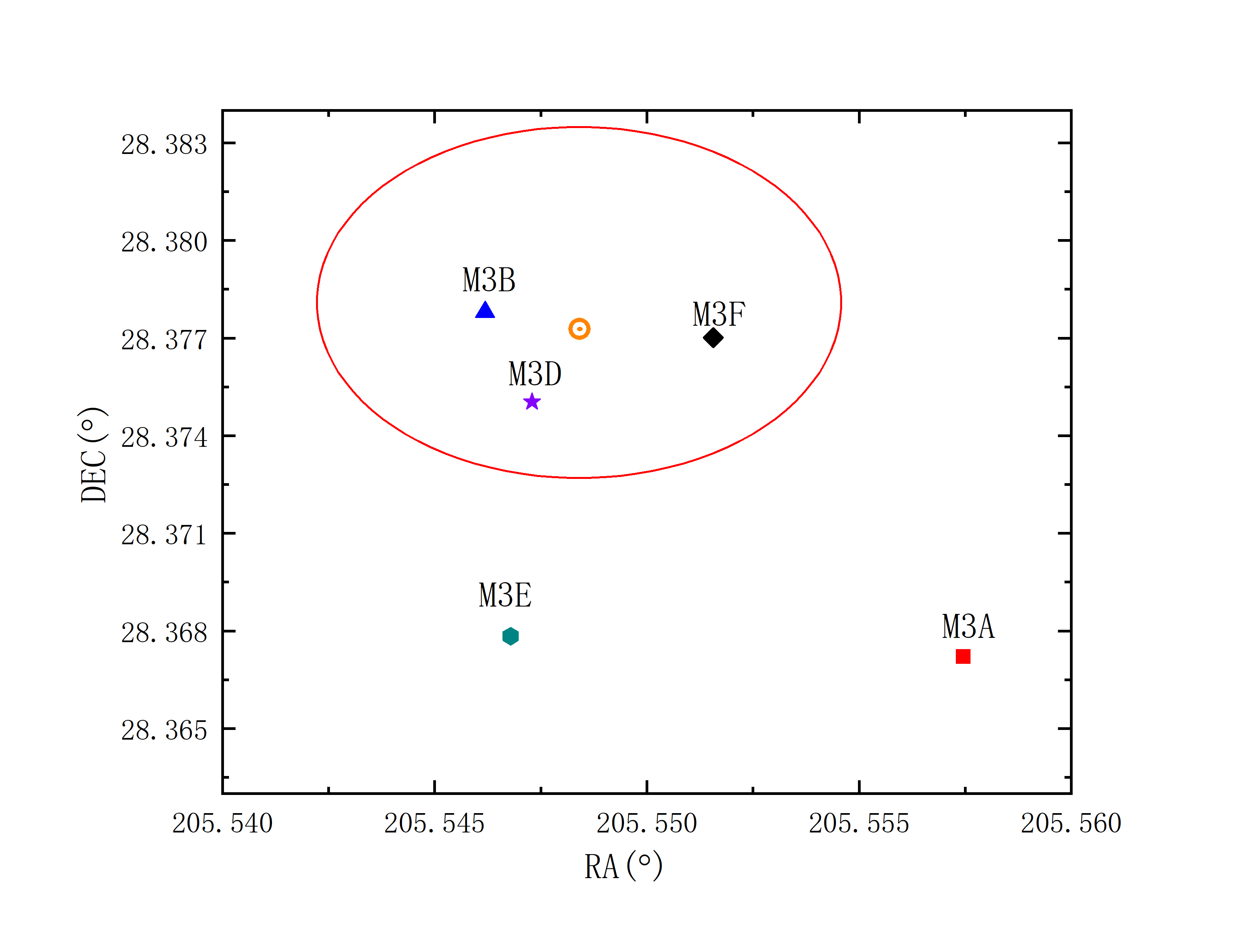 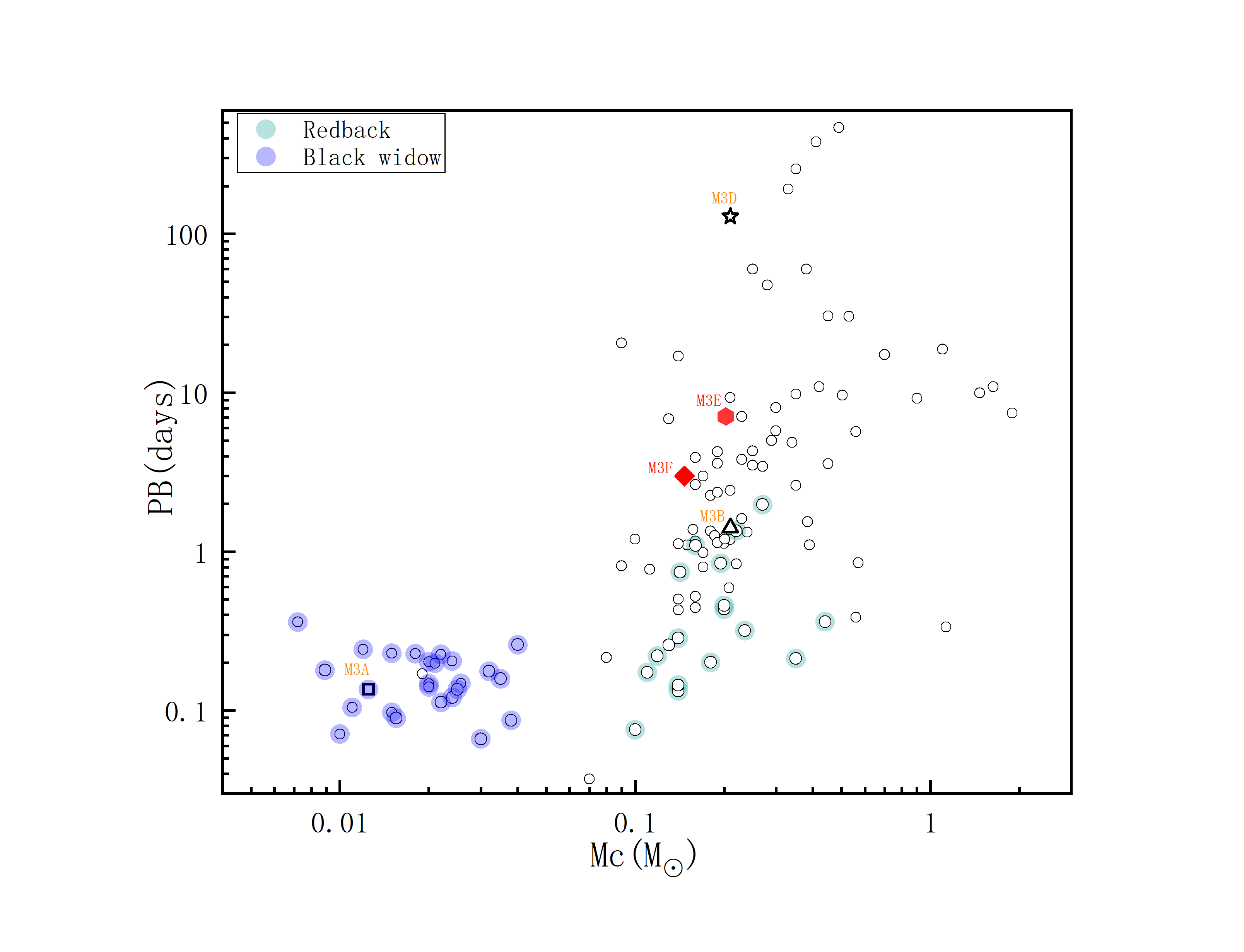 Li et al. in prep
Scintillation pulsars in M3
M3A
M3B
M3D
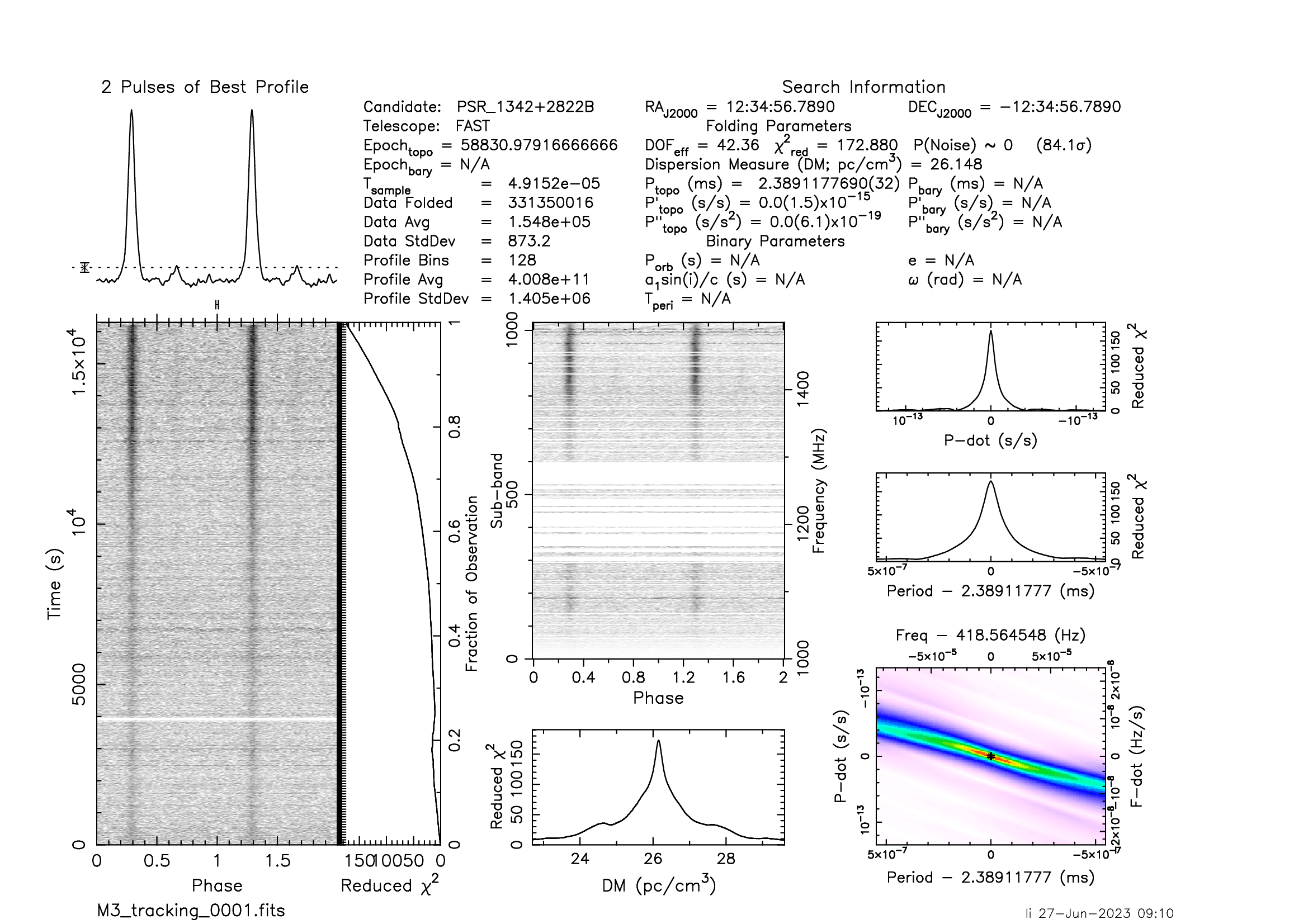 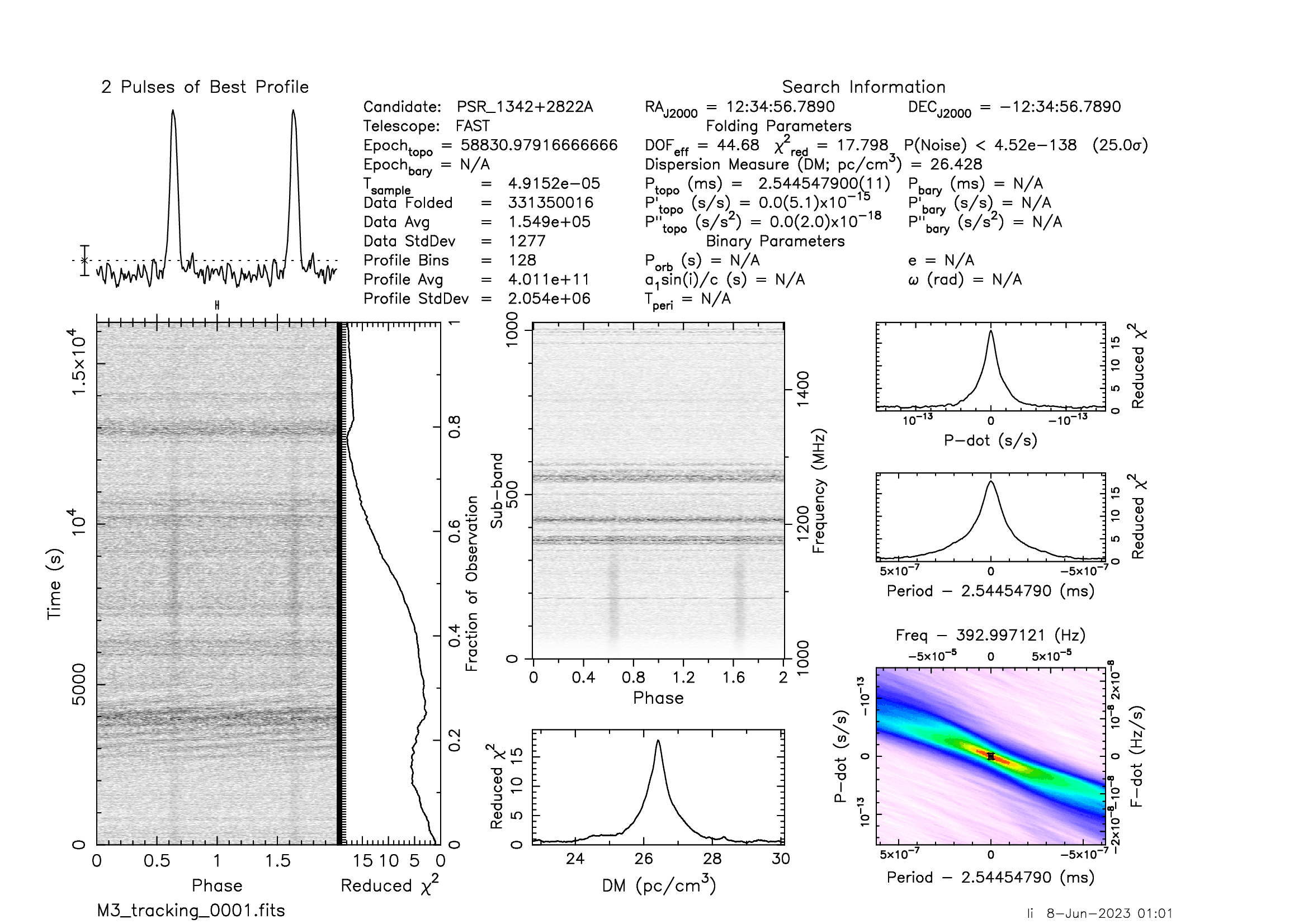 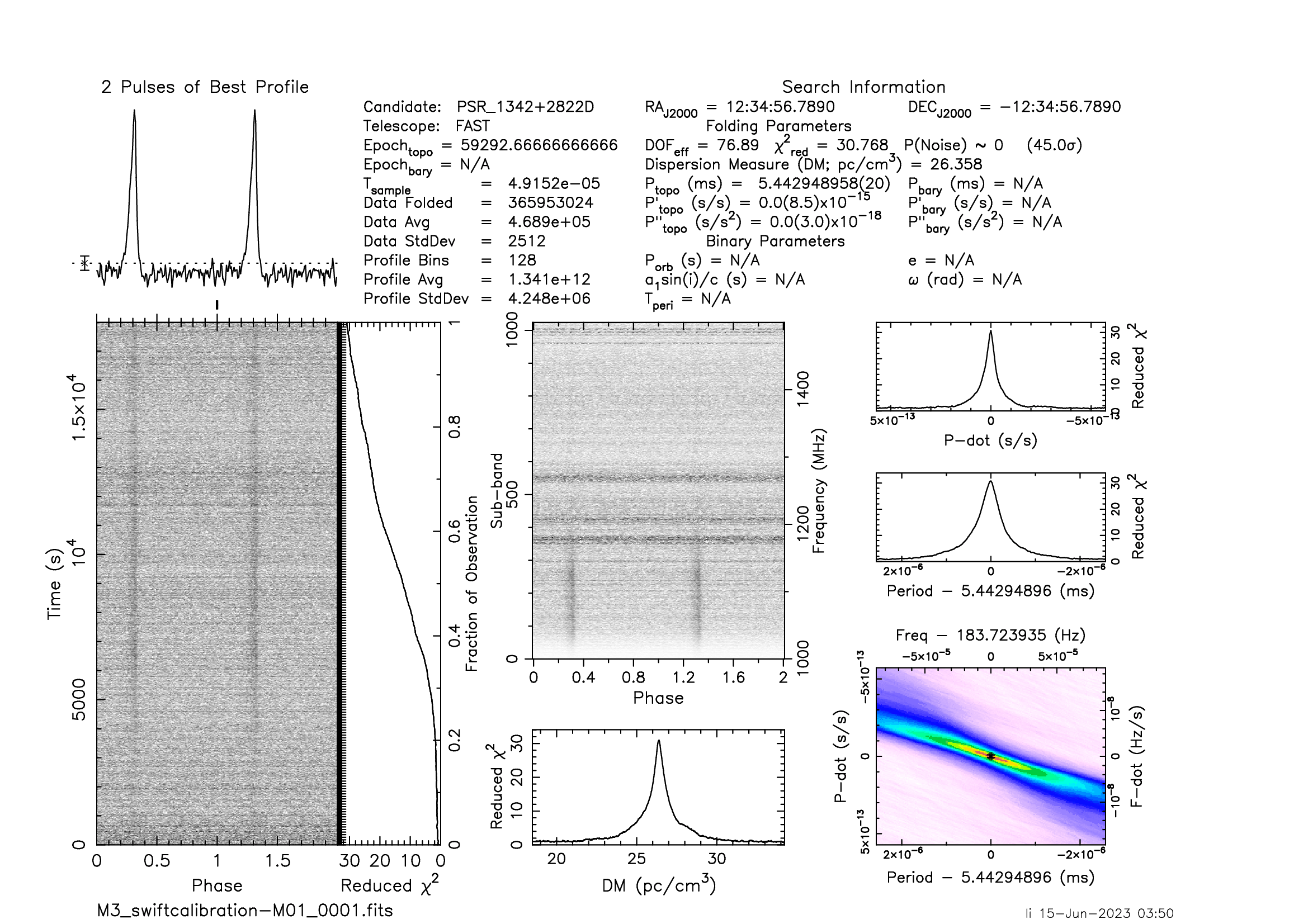 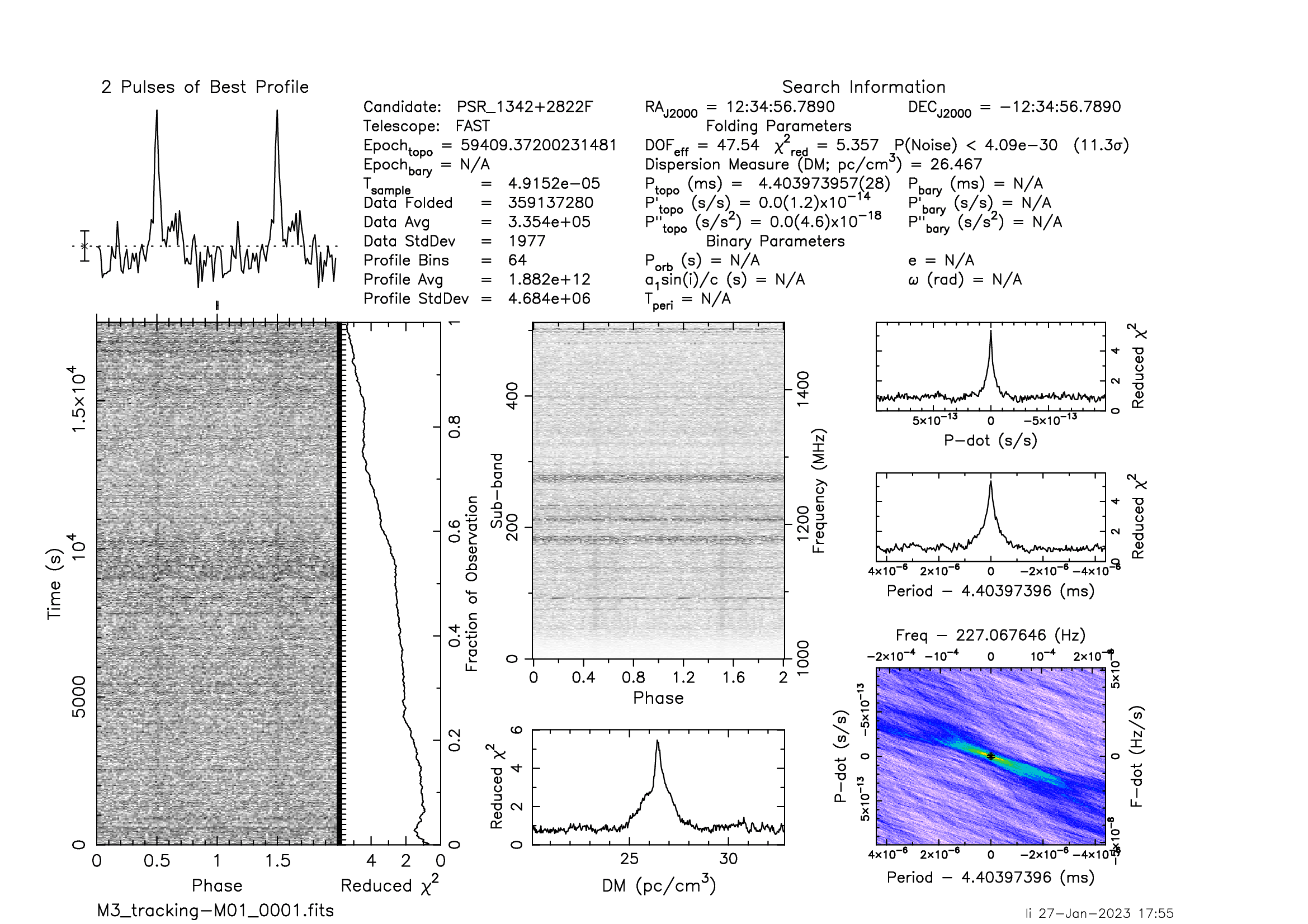 M3E
M3F
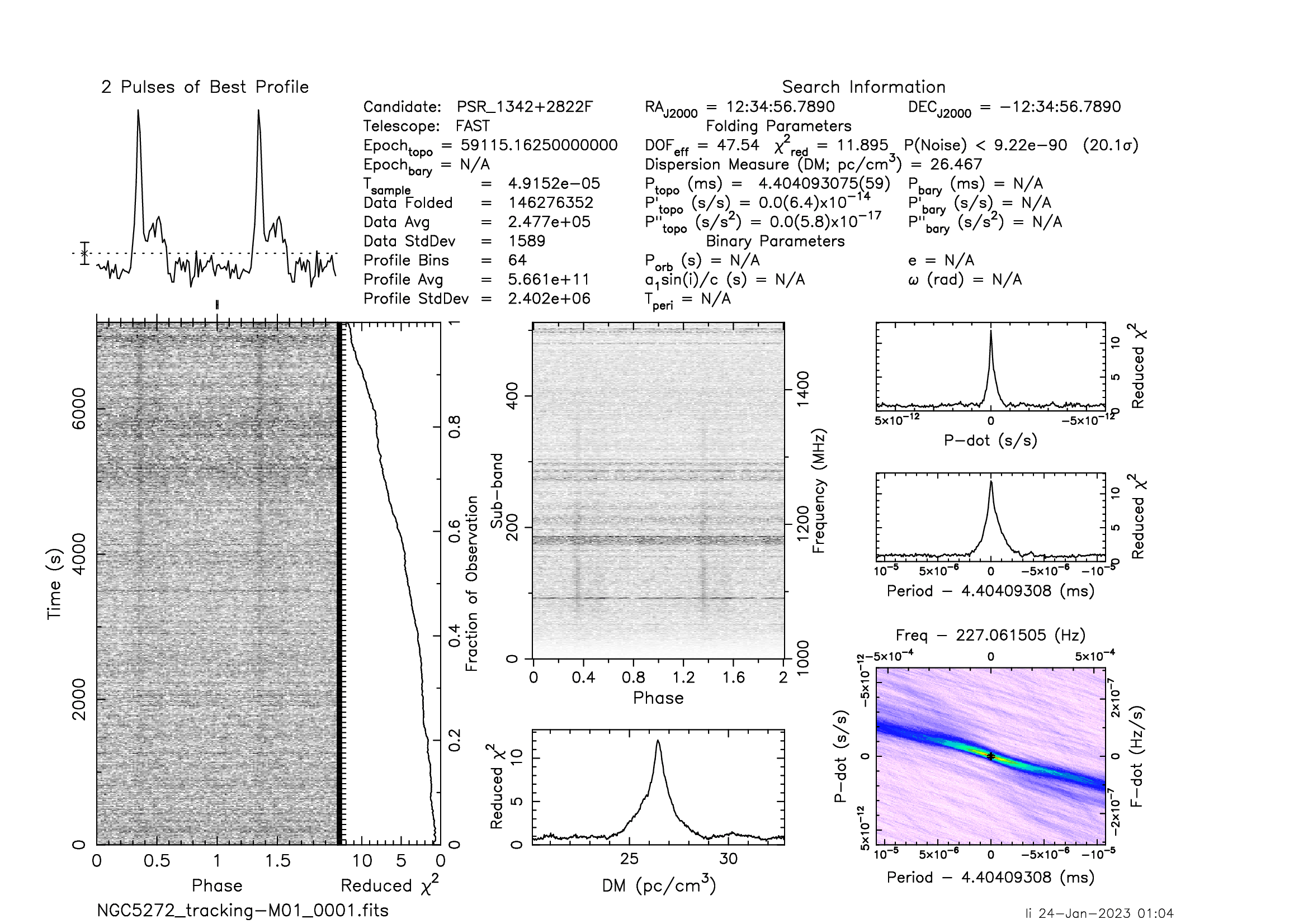 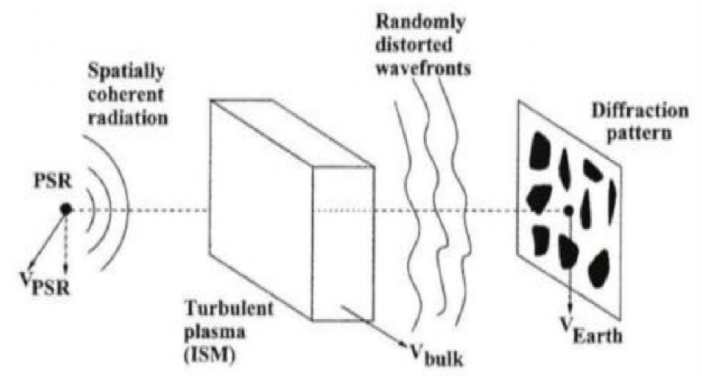 ( Cordes J, M. 2002 )
Interference + Relative motion of earth, pulsar and interstellar medium
Autocorrelation function (ACF) of dynamic spectrum
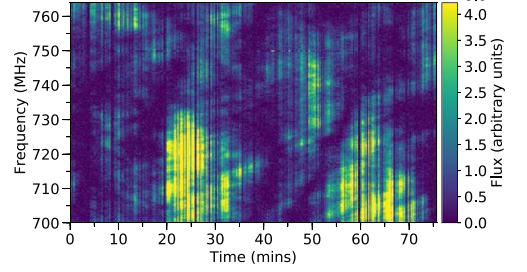 By using two parameters: scintillation bandwidth νd and scintillation time scale τd.  the average characteristics of scintillation of each observation can be quantified. τd is the half width of ACF at 1/e along the time axis,，νd is the half width at the half maximum along the frequency axis（Cordes 1986）。
J2048−1616dynamic spectrum (Chen et al, 2022)
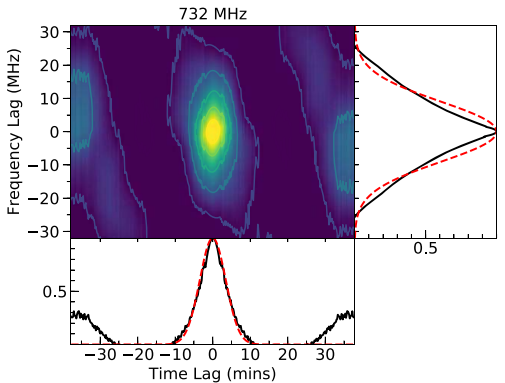 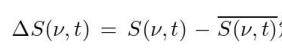 ①
②
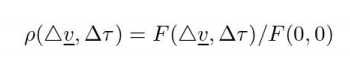 ③
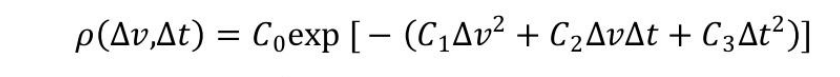 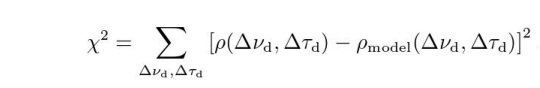 ④
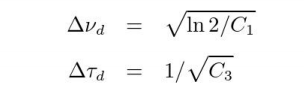 ⑤
J2048−1616ACF (Chen et al, 2022)
Secondary spectrum of dynamic spectrum
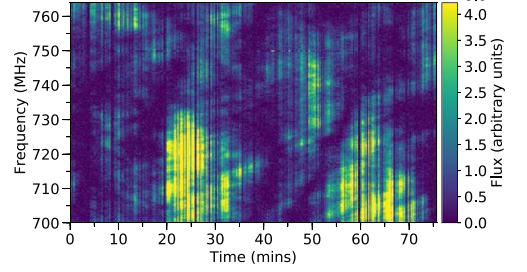 A "cross" pattern can be seen in some observed dynamic spectra (Hewish. 1980). In order to study the "slope" or "cross" scintillation, Cordes et al. (1984) proposed a secondary spectrum by two-dimensional Fourier transform of the dynamic spectrum.
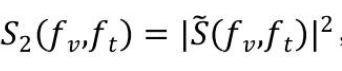 J2048−1616动态谱( Chen et al, 2022 )
①
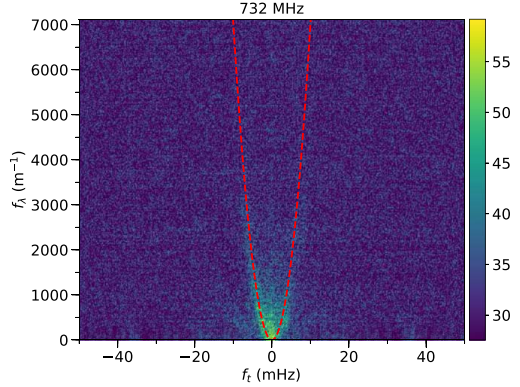 ②
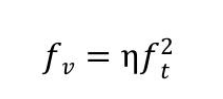 Fit
Arc
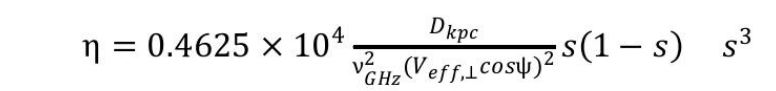 ③
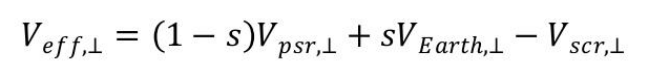 ④
J2048−1616二次谱( Chen et al, 2022 )
ACF of dynamic spectrum in M3A
M3A
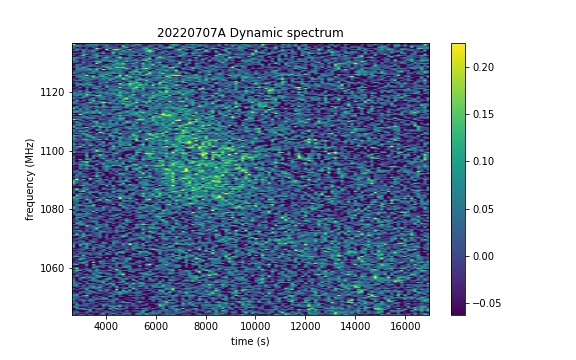 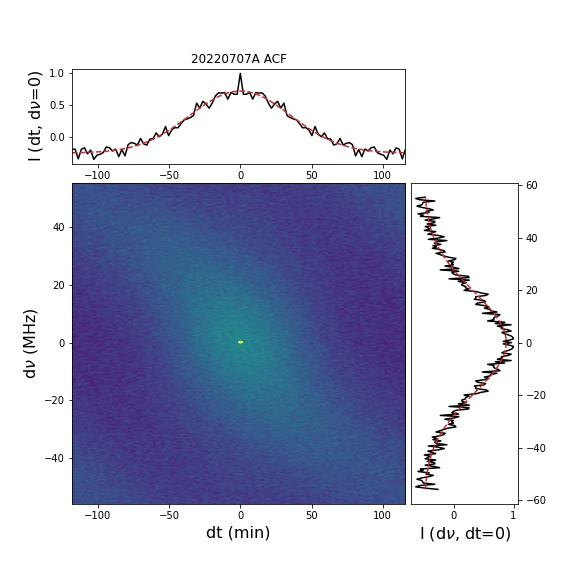 Δνd = 22.868 +- 0.493 MHz

Δτd = 49.987 +- 1.279 min
Δνd = 14.573 +- 0.567 MHz

Δτd = 49.602 +- 0.618 min
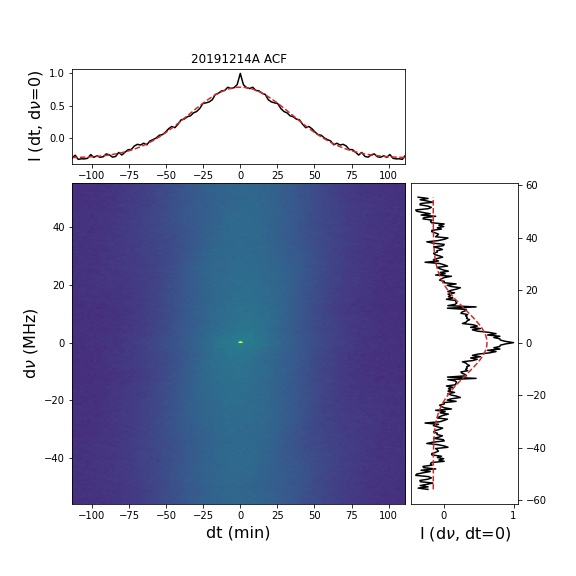 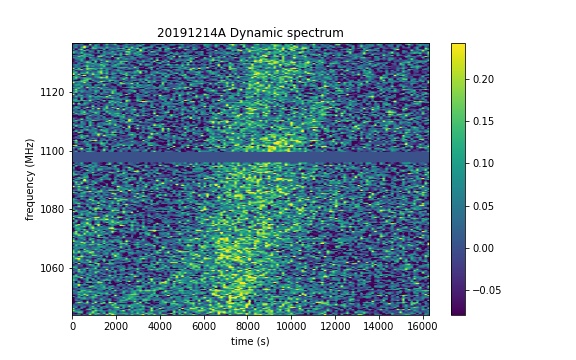 ACF spot tilt. anisotropic medium
The lumpy scintillation.
Li et al. in prep
ACF of dynamic spectrum in M3B
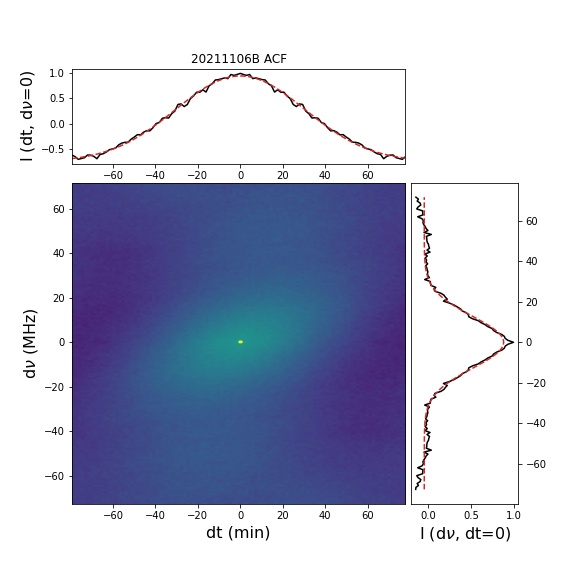 M3B
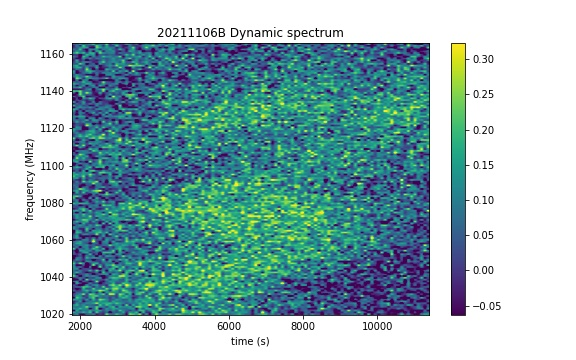 20211106
Δνd = 15.181 +- 0.216 MHz

Δτd = 43.227 +- 0.462 min
20210205
Δνd = 34.387 +- 0.201 MHz

Δτd = 51.070 +- 0.344 min
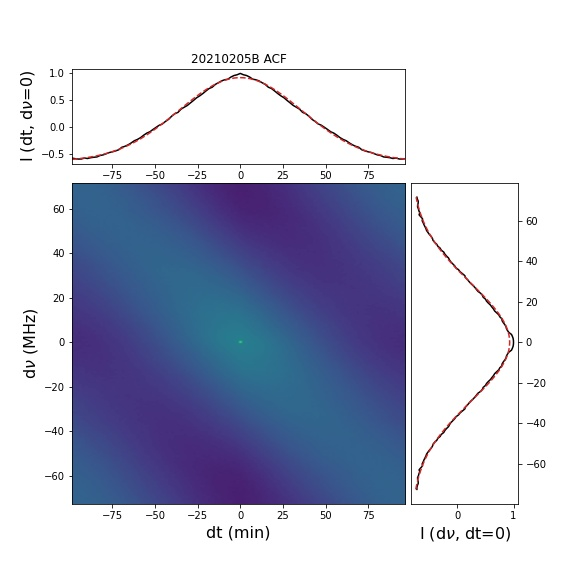 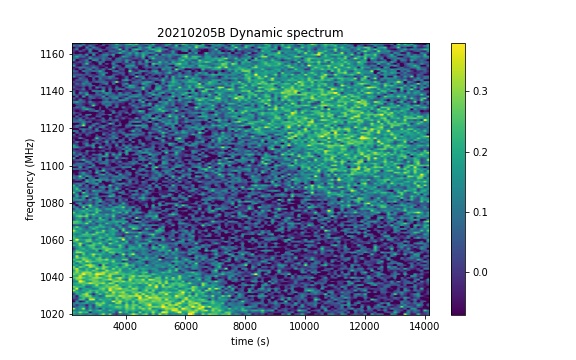 ACF spot tilt. anisotropic medium
The lumpy scintillation.
Li et al. in prep
ACF and secondary spectrum of dynamic spectrum in M3B
M3B
Δνd = 7.947 +- 0.319 MHz
Δτd = 9.140 +- 0.258 min
η = 0.4967 +- 0.0039
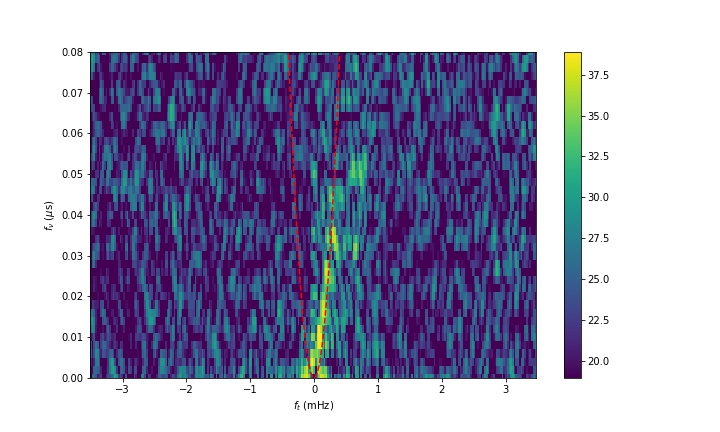 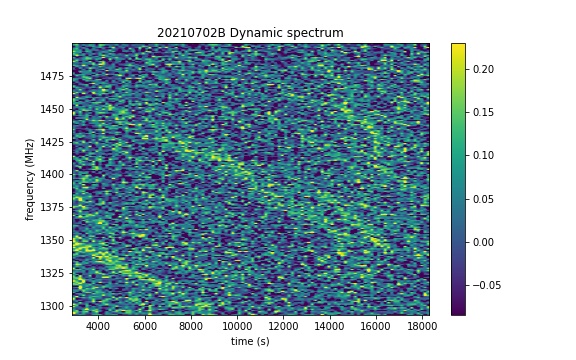 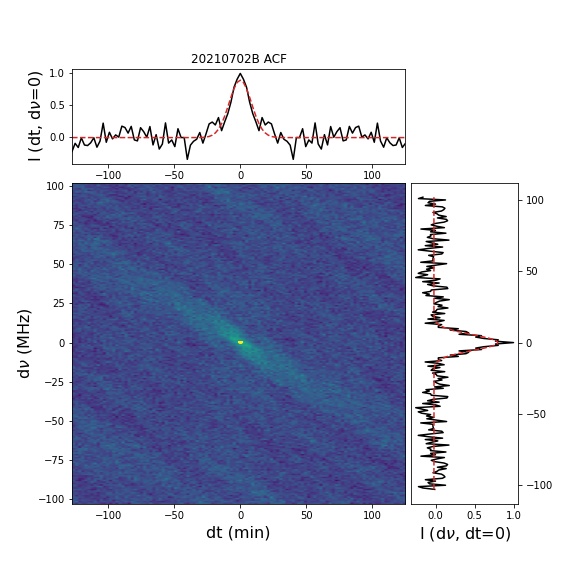 Δνd = 6.520 +- 0.460 MHz
Δτd = 11.910 +- 0.968 min
η =  0.4391 +- 0.0542
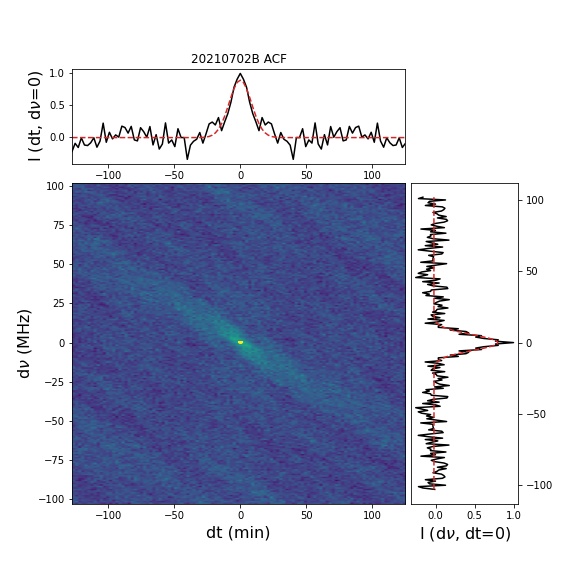 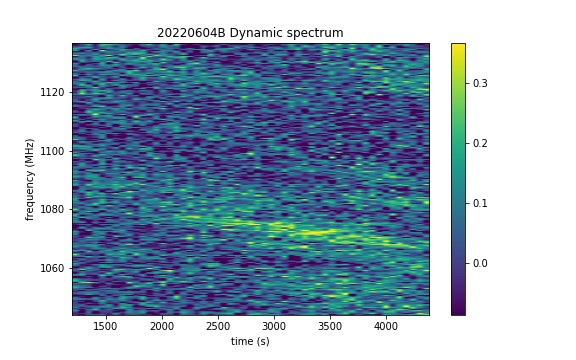 ACF spot tilt. anisotropic medium
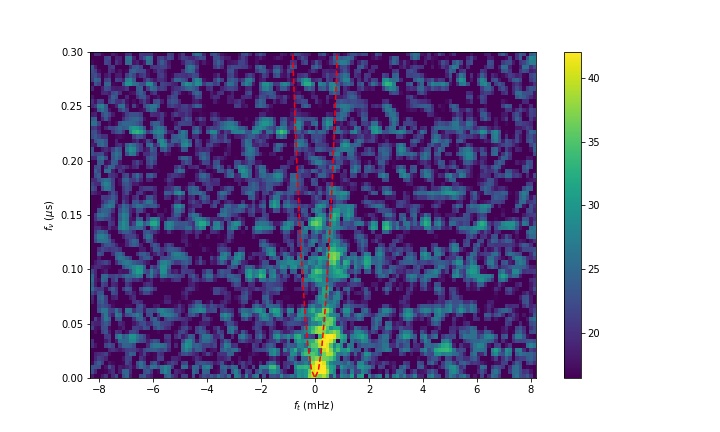 Stripes scintillation, with smaller scintillation time scale and scintillation bandwidth.
Captured scintillation arc, asymmetry
Li et al. in prep
Conclusion
The timing solutions of M3A, B and D are updated, which are consistent with the predecessors. M3C was not detected.
The timing solutions of two new pulsars M3E and F are obtained.
The dynamic spectra of M3A and B are obtained. ACF analysis shows that scintillation may come from anisotropic media.
Two different scintillation states were found in M3B.
The scintillation arc is captured in the two stripe scintillation of M3B，the fitted value of the curvature arc is ~ 0.47.
Thanks for listening !
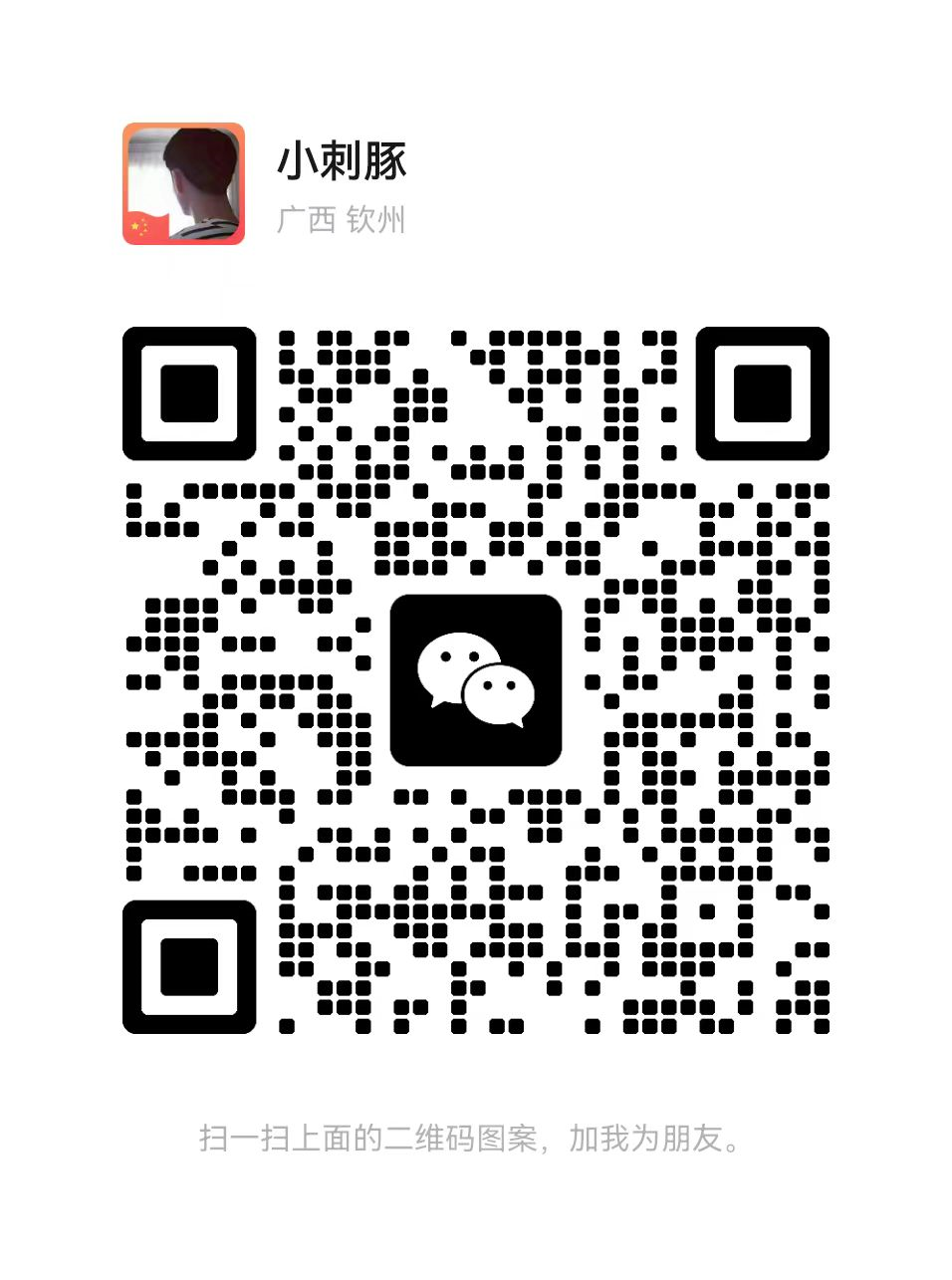 gs.bdli21@gzu.edu.cn